Sabah Anwer Abdulkareem
    University of Diyala, College of Engineering,  Department of Computer Engineering
Additional FEATURES OF ANDROID
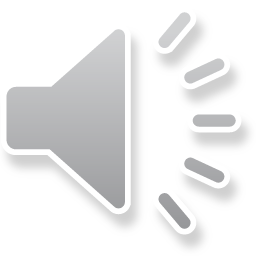 It is optimized for mobile devices. 
It enables reuse and replacement of components. 
Java support ,media support, multi touch, video calling, multi tasking ,voice based features, screen capture, camera , gps, and compass
ADVANTAGES
The ability for anyone to customize the Google Android platform 
It gives you better notification. 
It lets you choose your hardware. 
It has better app market(1,80,000 application) 
A more mature platform 
 With the support of many applications, the user can change the screen display. 
With Google chrome you can open many window at once.
  Supports all Google services: Android operating system supports all of Google services ranging from Gmail to Google reader. all Google services can you have with one operating system, namely Android.
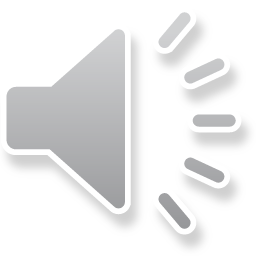 DIS-ADVANTAGES
Android Market is less control of the manager, sometimes there are malware. 
Wasteful Batteries, This is because the OS is a lot of "process" in the background causing the battery quickly drains. 
Extremely inconsistence in design among apps. 
Very unstable and often hang or crash.
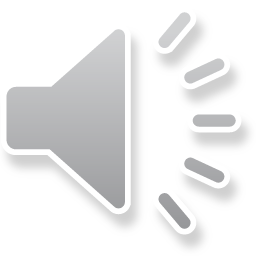 ANDROID VERSIONS
Android 1.0 (Angel Cake) 
      The first version of the open source software was released back in 2008 ANDROID VERSION
Android 1.1 (Battenberg) 
       In Feb 2009, version 1.1 
Android 1.5 (Cupcake)
       Launched in April 2009 
Android 1.6 (Donut)
       released in sept 2009 
Android 2.0 2.1 (Éclair)
       released in 26 October 2009
 Android 2.2 (Froyo)
       released in the summer of 2010 
Android 2.3 (Gingerbread)
       Gingerbread landed by the end of 2010 
Android 3.0 (Honeycomb) For the first time Google released a software that was totally focused on tablets. This version, released in 2011 
Android 4.0 (Ice Cream Sandwich 4.0) released in 2012 
Android 4.1 (jelly bean4.1) released in 2013
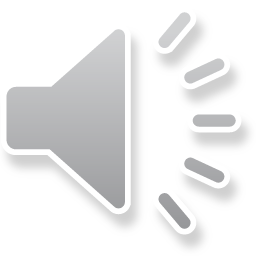 Android applications are compiled to Dalvik bytecode
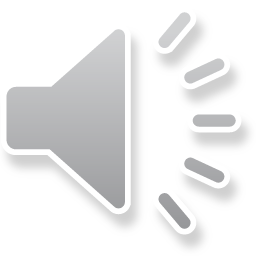 Development tool
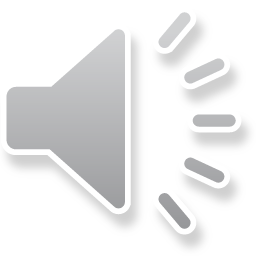 Android Emulator -A virtual mobile device that runs on our computer -use to design, debug, and test our applications in an actual Android run-time environment
 Android Development Tools Plugin -for the Eclipse IDE – adds powerful extensions to the Eclipse integrated environment
Dalvik Debug Monitor Service (DDMS) -Integrated with Dalvik -this tool let us manage processes on an emulator and assists in debugging
Life cycle of application
A foreground process 
 A visible process 
 A service process 
A background process 
An empty process
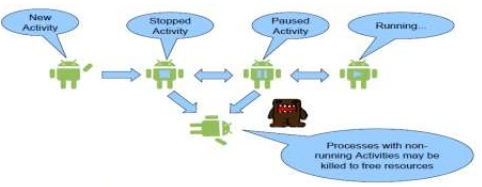 Application
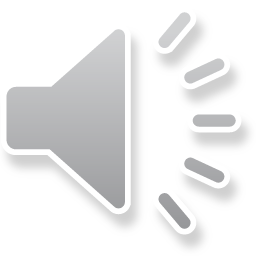 Do we Need Phones?
The emulator that is part of the Android tool set for Eclipse is quite good (though a bit slow)
You may be able to get free “developer phones” from Google
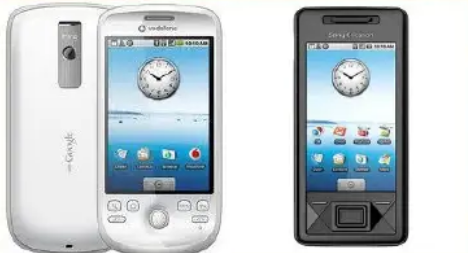 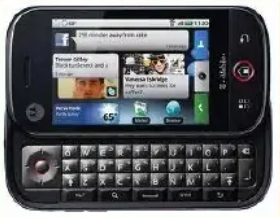 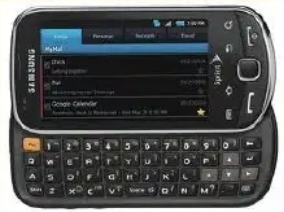 Android ApplicationDevelopment 
“Hello, Android”
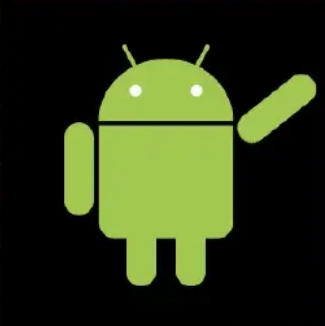 What is Android Studio?
Android Studio is a tool that makes developing an Android App much easier.
Android Studio is an Integrated Development Environment, that contains a text editor, debugging tools, and tools for running your app.
Prerequisites
You should already have some experience with Java. 
A PC or Mac with Java installed.
http://www.oracle.com/technetwork/java/javase/downloads/jre8-downloads-2133155.html
A PC or Mac with Java SDK installed.
http://www.oracle.com/technetwork/java/javase/downloads/jdk8-downloads-2133151.html
A PC or Mac with Android Studio installed.
https://developer.android.com/studio/index.html
Creating Your First(?) Android App
Set up your development environment

2. Create a new Android project in Eclipse

3. Run it in the emulator
1. Setting Up Android Environment
http://developer.android.com/sdk
Install Eclipse
Install Android SDK (Android libraries)
Install ADT plug-in (Android development tools)
Create AVD (Android virtual device)
2. Create an Android Project in Eclipse
File → New → Project

Select “Android Project”

Fill in Project details...
Starting up with Android Studio
Fig 1
Creating a New Project
The first step in the application development process is to create a new project within the Android Studio environment. Begin, therefore, by launching Android Studio so that the “Welcome to Android Studio” screen appears as illustrated in Figure 2:
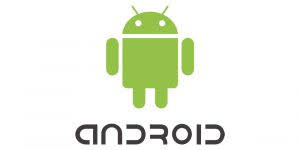 Creating a New Project
Once this window appears, Android Studio is ready for a new project to be created. To create the new project, simply click on the Start a new Android Studio project option to display the first screen of the New Project wizard as shown in Figure 3: